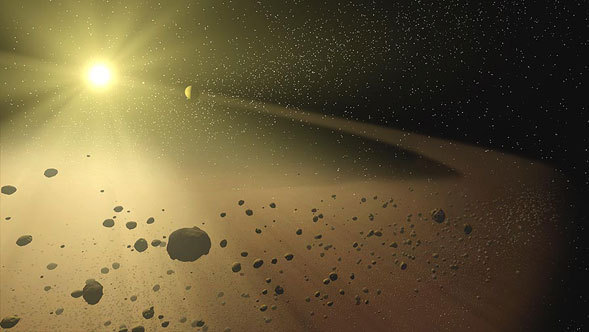 Investigating Three Newly Resolved Debris Disks in Scorpius-Centaurus
Kadin Worthen (sophomore)
School of Earth and Space Exploration at Arizona State University. 
Advisors: Jennifer Patience and Justin Hom
April 13, 2019
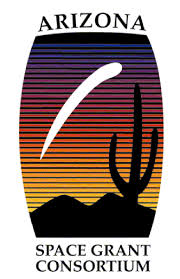 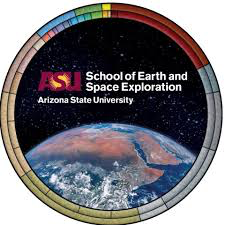 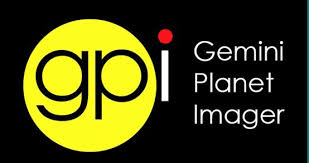 Image Source: JPL
Consist of dust particles, grains, and planetesimals in orbit around a star.
Thought to be remnant of planet formation. 
Can be found by detecting infrared excess on SED plots
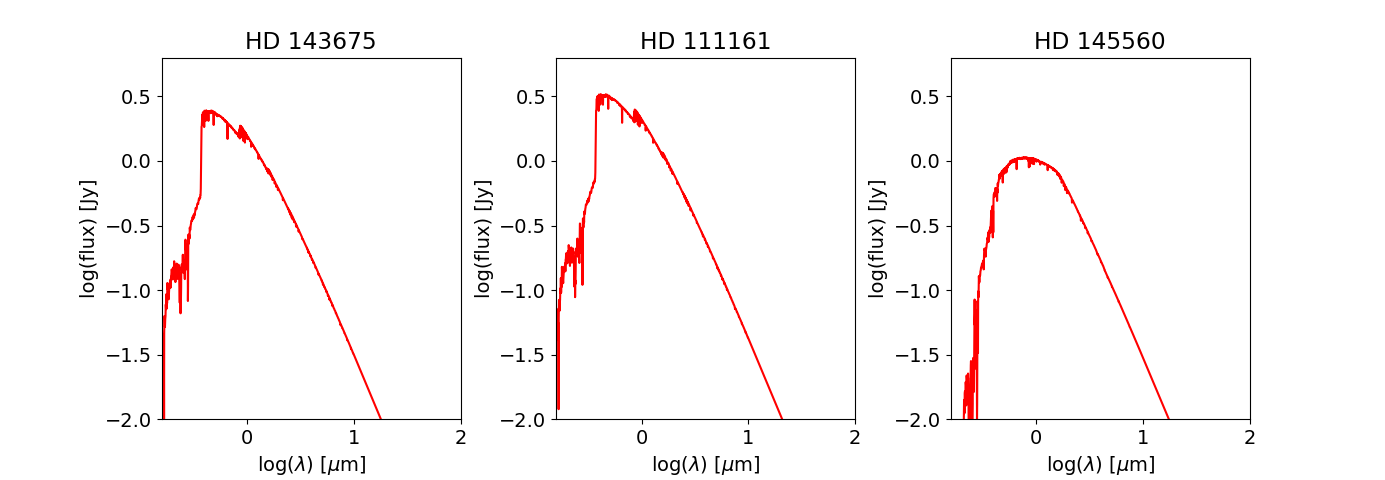 Stellar Spectrum
Consist of dust particles, grains, and planetesimals in orbit around a star.
Thought to be remnant of planet formation. 
Can be found by detecting infrared excess on SED plots
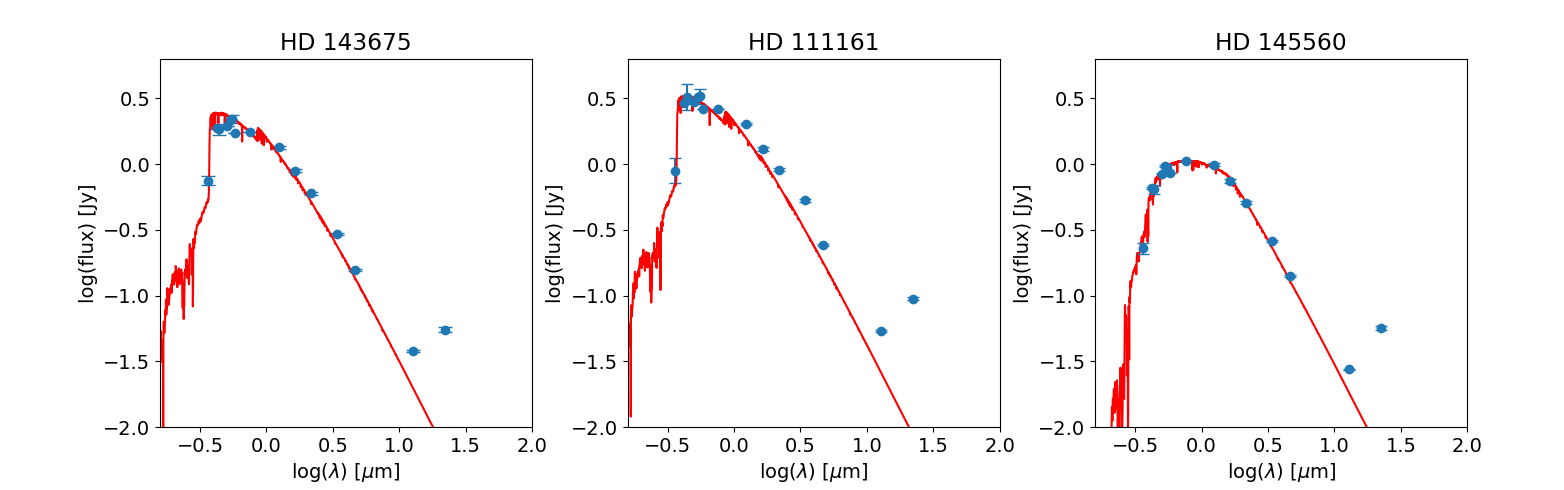 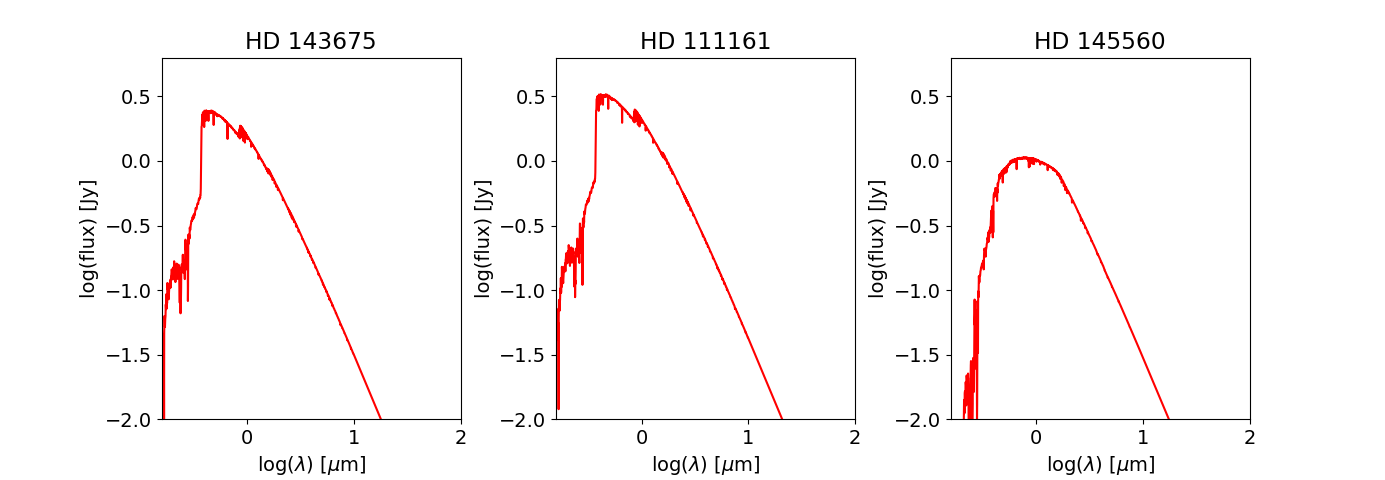 Consist of dust particles, grains, and planetesimals in orbit around a star.
Thought to be remnant of planet formation. 
Can be found by detecting infrared excess on SED plots
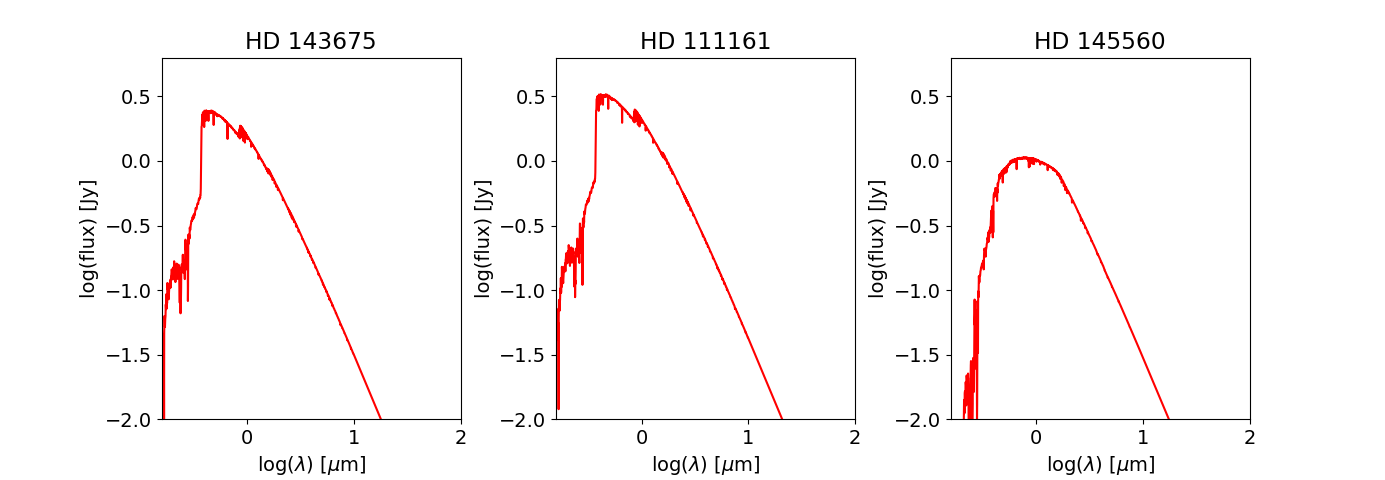 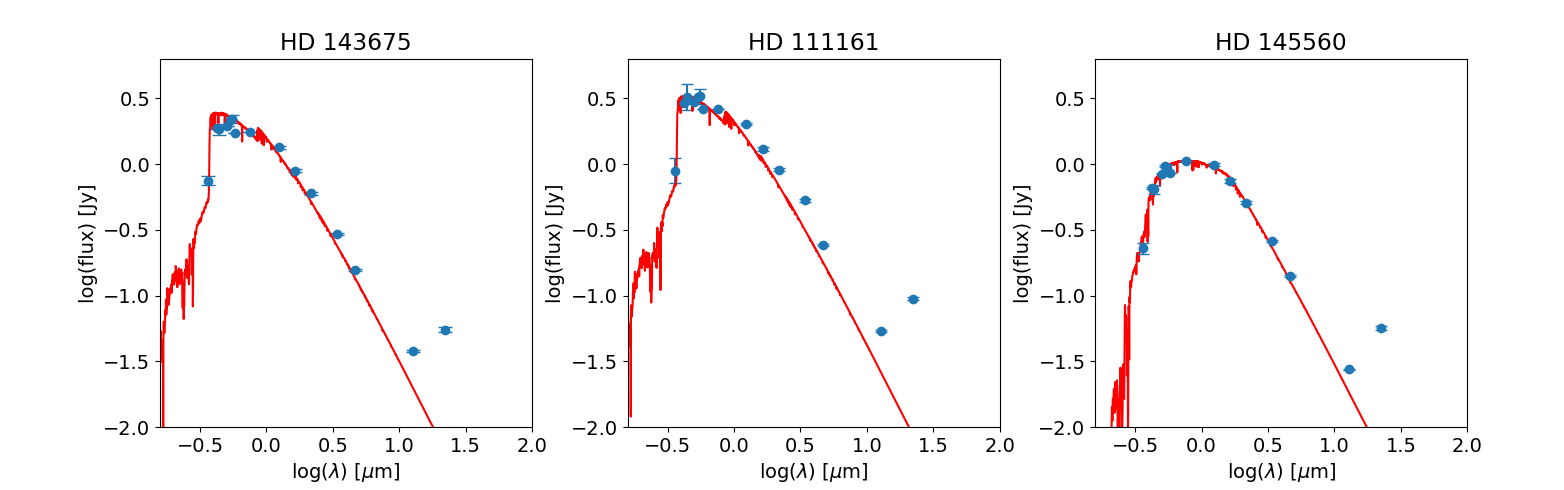 Star Plus Disk
SED plots lack details of debris disk structure.
Images of the disks are needed to investigate structure.
Gaps in structure of disk can show presence of planets, as planets can sculpt the shape of disks.
Disks are much fainter than stars they orbit, and are difficult to image because of this.
We can image these disks using the Gemini Planet Imager (GPI) on the Gemini South Telescope, which is one of the largest in the world.
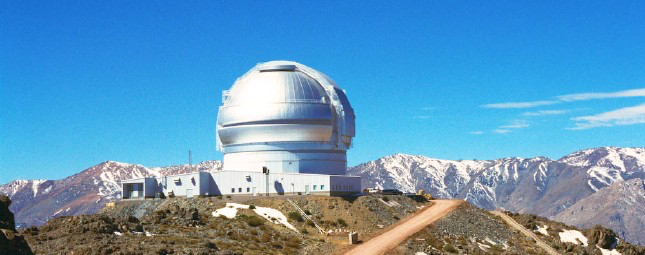 Credit: NOAO
Three targets with infrared excess, HD 145560, HD 111161, and HD 143675 were imaged using GPI.
All three disks were detected for the first time in scattered light.
All three stars are between 16-17 Million years old, much younger than the sun, which is 4.6 billion years old.
HD 111161 and HD 143675 are A stars and HD 145560 is an F star. All three stars are hotter than the sun.
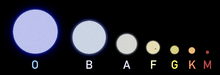 Credit: Wikipedia
Targets
Sun
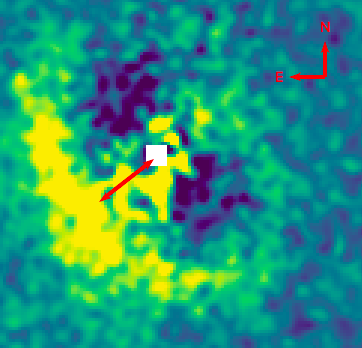 Image of one of targets taken using GPI to 
   cancel out starlight. 
Scale bar of 40 AU shows orbit of Pluto.
Radius of disk has angular size on the sky  
   of .7 arcseconds. 
Radius of disk is larger than the orbit of 
   Pluto.
GPI Pixel Scale is .01414 arcseconds/pixel
40 AU
Data of HD 145560
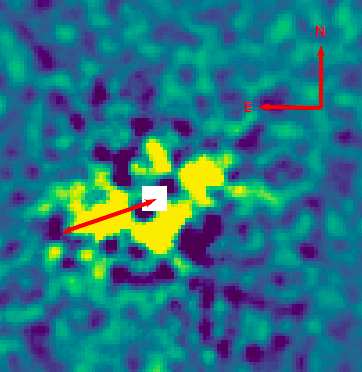 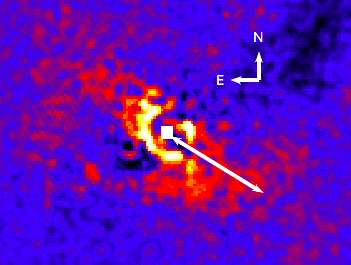 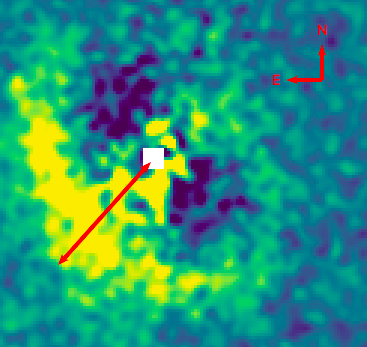 56 AU
80 AU
68 AU
HD 143675
HD 145560
HD 111161
Parallax From GAIA
Angle Measured from GPI Images
We have successfully imaged three newly resolved debris disks around young stars in scattered light. 
Sizes of disks range from 40 to 80 AU.
The two young A stars and one young F star were shown to have debris disks with radii larger than the orbit of Pluto.
Future work will involve further analyzing the structure, size, and composition of disks.